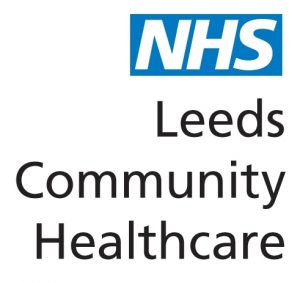 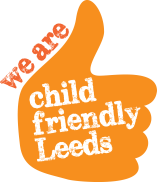 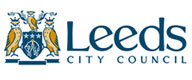 Early Start Bereavement Pathway
[Speaker Notes: Our Early Start Bereavement and Loss Pathway has been developed to provide guidance for practitioners delivering our four tier family offer, from the antenatal contact until the child reaches the age of five. Ever mindful of the impact that stress and anxiety can have upon children from the prenatal period onwards offering support after death is as important as the support we offer after birth.]
Early Start Bereavement Pathway
COMMUNITY
The Early Start team (EST) will work towards developing a consistent approach to responding to a death in a family known to the Early Start Service
Building links with local services                                                - Sign posting and knowledge of National and Local Bereavement Charities (see handbook)
Raising awareness of the risks of Infant and Child deaths        - Story telling and books in children's centres that enables children to learn to talk about feelings                         including loss
Ensuring families know how to access further information and support                                                                                                                                              .
UNIVERSAL
 An enquiry of general health and the well-being of family members. Establish other services working with the families at this point. An enquiry about family composition, who resides here with you and who has parental responsibility.. An enquiry about how the family are keeping their child safe at each HV core contact. Take the opportunity to talk about death or loss if the need arises rather than avoiding it.
UNIVERSAL PLUS
 Where a death has occurred or kinship care established, explore the issues surrounding the loss and engage in a discussion at EST Allocation meeting to decide who is best to offer support and to contact to the family. Consider the most appropriate way to approach the family. This may be the Identified Early Start Mind mate Champion. Staff who knows the family should have supervision. Everyone should have an understanding of the resources and best practice supporting the bereaved. Refer to the ES Handbook
TARGETED
For more significant issues associated with the death of a family member
Seek supervision and consider referral to social care or 
Initiate an EHA and develop TAC (Team around the child) action plan with other agencies
1:1 Personalised support
 Family identified best placed person to offer to visit the family.
First contact following a death in the family from the agreed staff member
Health Visitors to send a card (HVs obtain via HVLT admin) or a hand written note to offer condolences at this time and a follow up phone call 2 weeks later offering a home contact.
Family Bereavement issues once resolved
Ensure family knows how to access the EST and the Universal Family Offer
REVIEW with Early Start Team at Allocation meeting
Early Start Team 
Obtain a clear understanding of the family composition and support networks.
Family have issues as a consequence of the bereavement that require support
Set an action plan and goals with client – consider starting a EHA
Seek supervision to plan next steps
Refer to CRUSE if required
Family have support in place
Ensure family knows how to access the EST and the Family Offer
[Speaker Notes: This is one of our early start pathways which have been developed by early start practitioners in line with national and local policies. They help structure our thinking to prevent oversight.

Community working enables access to services for children and their families. 
Forming links with local service providers, and sign posting to local and national agencies that can support in response to death, improves the chances of good outcomes. 
Children’s centres have resources available for children and families to learn about death and the feelings we experience from loss.
We all encourage families to access further information and support from all the other agencies here today. 



Universal service provision prompts an enquiry into the health and well being of family members with the opportunity to talk about death or loss. Offering an honest approach to death helps to reduce stigma and opens communication lines for practitioners to provide the opportunity for talking rather than avoiding it. In cases where first time parents experience loss they may not be known to other agencies but a health visitor may be the appropriate person to offer bereavement support following a miscarriage or still birth if this service had not already been provided.
Where families may already have involvement with members of the outreach team agreements through local policy directs allocation to most appropriate team member to offer support to the family affected by death. Staff that are already known to the family will be able to identify any gaps in support networks  The Early Start Team members are tasked with effective use of resources and best practice in supporting the bereaved. 
Targeted or UPP families may already have a team working around a child or children and maintaining effective communication with social services may reduce further incidences of adversity. Offer support such as an Early Help Assessment for families that are experiencing issues as a result of death being mindful of grief as it is not a linear process.]
Case Study
Following a Sudden Death of a 6 day old baby I have offered bereavement support to the parents and provided contact details to sign post to specialist support. They have an older daughter that I remain the health visitor for.
 A year on I am still seeing this family as they do not yet feel ready to approach any agencies.
The Bereavement Pathway has helped me understand my role in supporting the parents to manage the siblings loss.
[Speaker Notes: In cases where families are affected by bereavement and loss it is important to remember both children and parents will be experiencing grief and we can support parents to support their children through these times. This family have coped well over the last year and being able to have open and honest discussions around the circumstances of the death has enabled them to develop resilience to challenges that they have faced along their journey. As their health visitor I have felt much empathy for them and have often struggled with the frustration of their situation, this has been a time where I have really appreciated the support we receive from supervision.]
Supervision
In  cases where complex family situations occur then it is advised that practitioners seek appropriate supervision and consider referral to other agencies.
Crucially it is  important for practitioners to seek clinical supervision following significant incidents such as death.
[Speaker Notes: As a practitioner we experience many difficult and upsetting events. Supervision and the support offered to me by team members has been invaluable and has helped me to develop coping strategies and enhance my own resilience. It has given me the courage to be honest and open with families and share in their times of grief.]